Psalm 119:97-104 (ESV)
97 Oh, how I love your law!    I meditate on it all day long.98 Your commands are always with me    and make me wiser than my enemies.99 I have more insight than all my teachers,    for I meditate on your statutes.100 I have more understanding than the elders,
101 I have kept my feet from every evil path    so that I might obey your word.102 I have not departed from your laws,    for you yourself have taught me.103 How sweet are your words to my taste,    sweeter than honey to my mouth!104 I gain understanding from your precepts;    therefore I hate every wrong path.
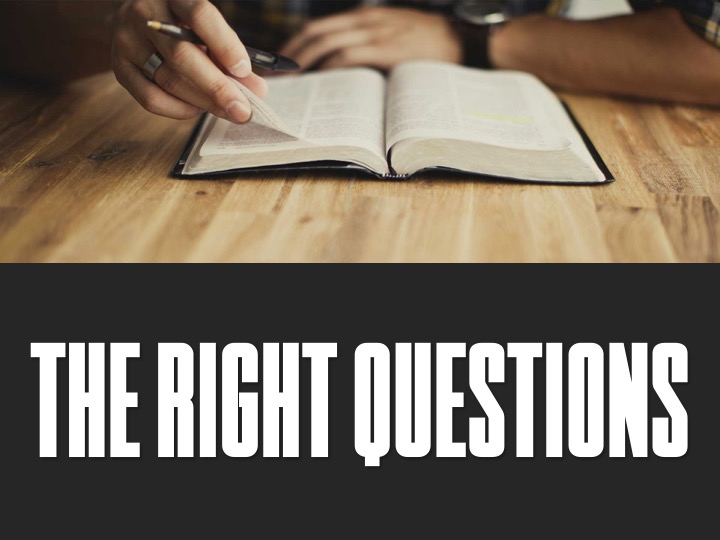 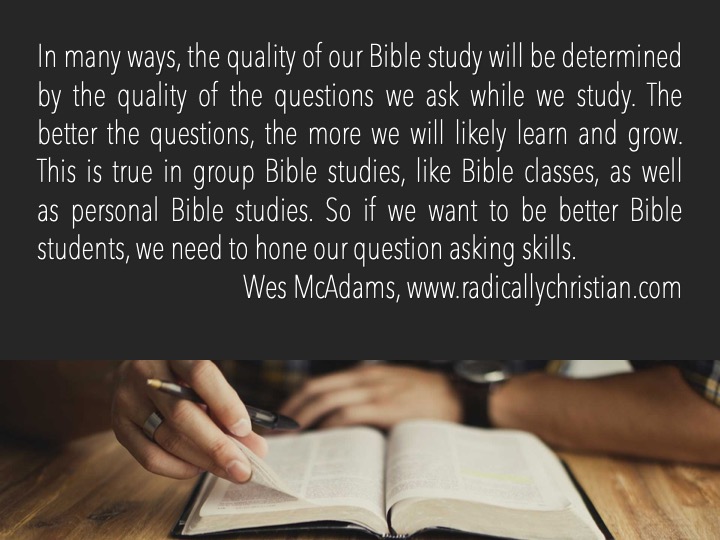 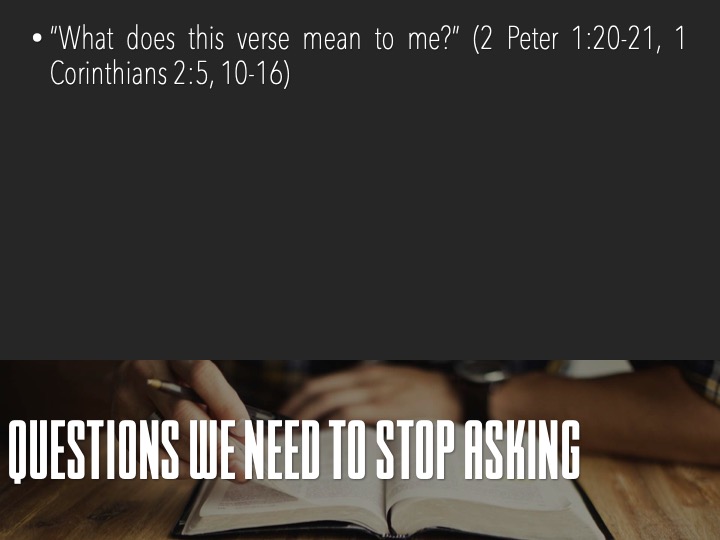 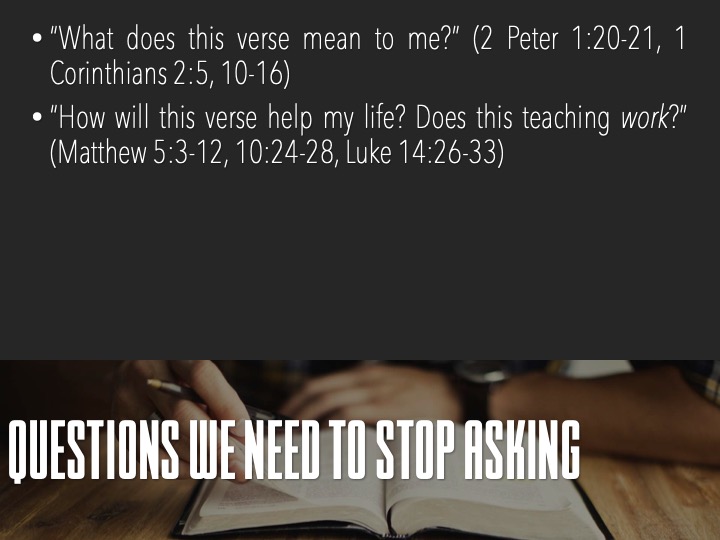 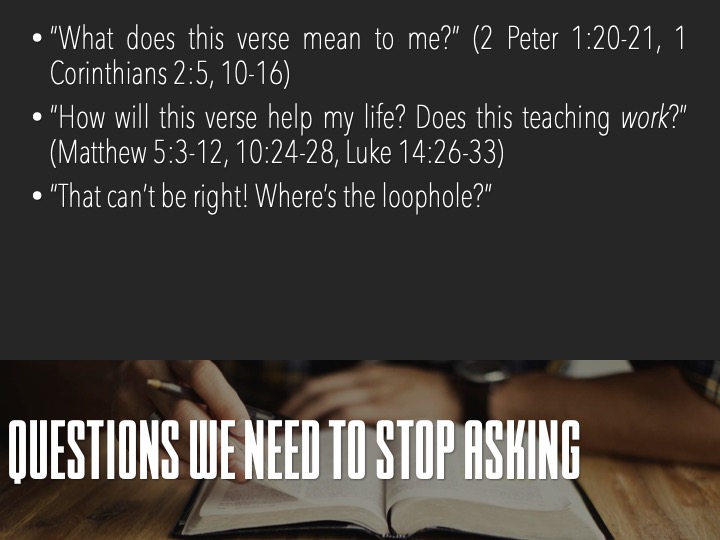 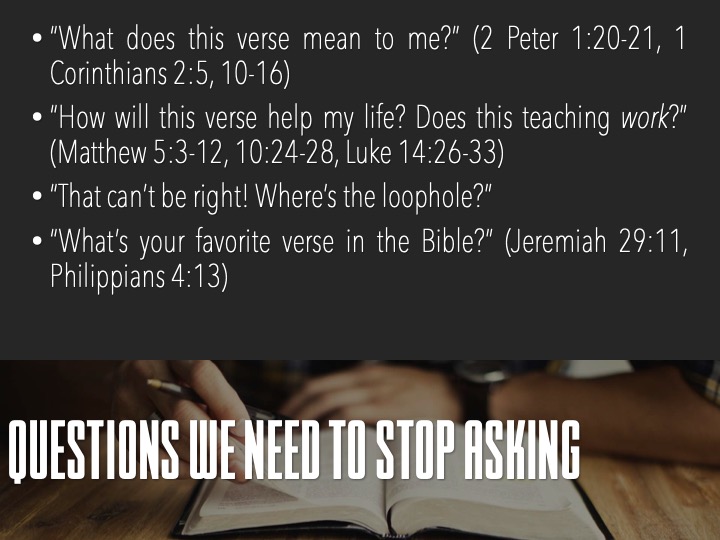 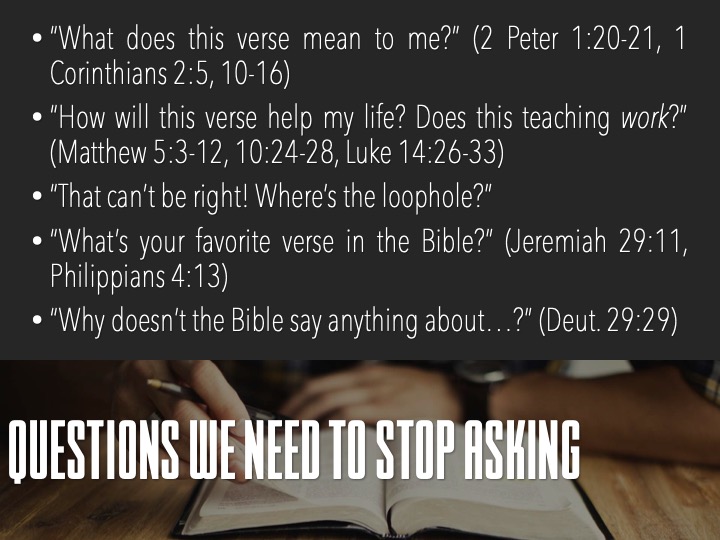 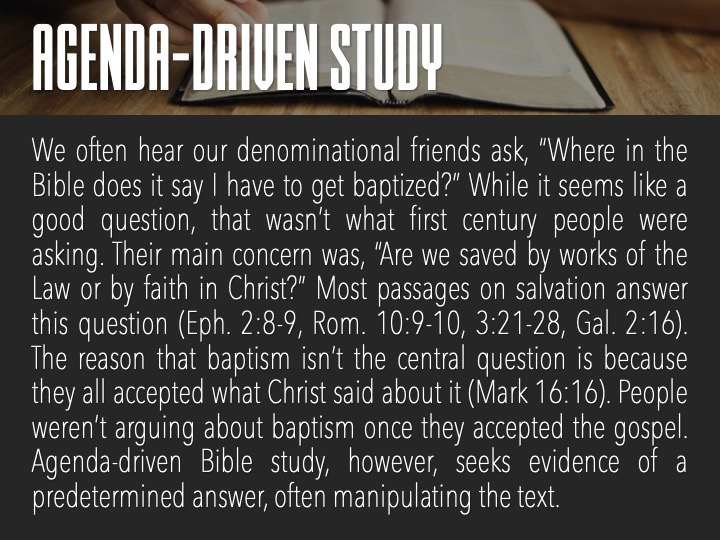 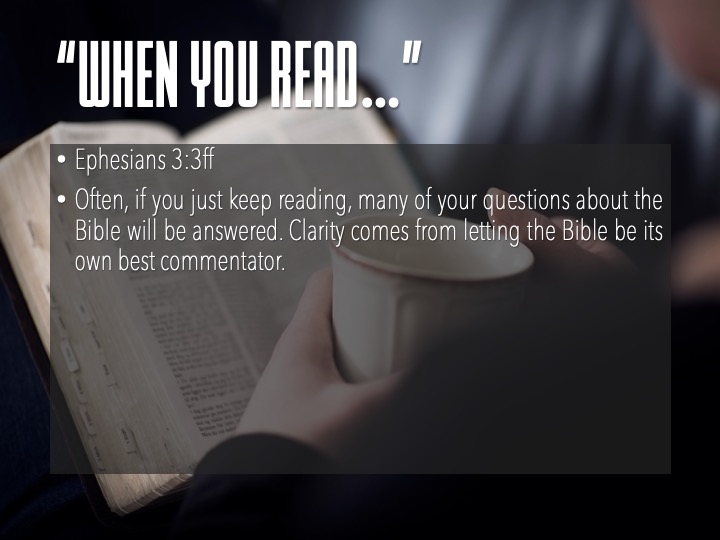 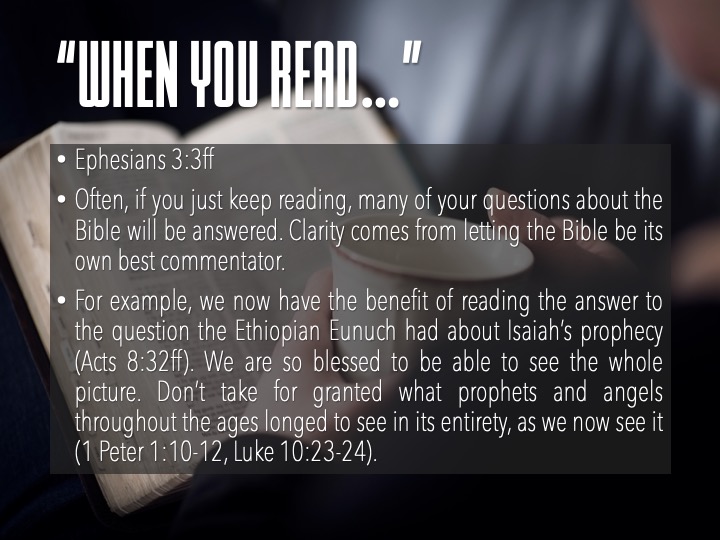 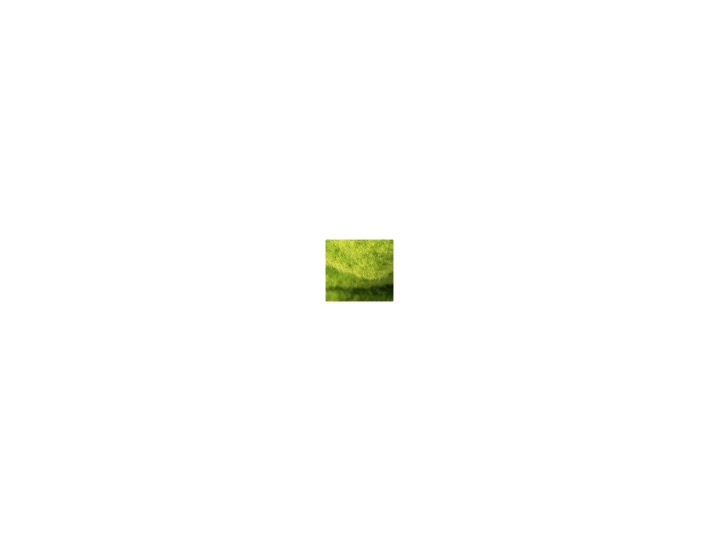 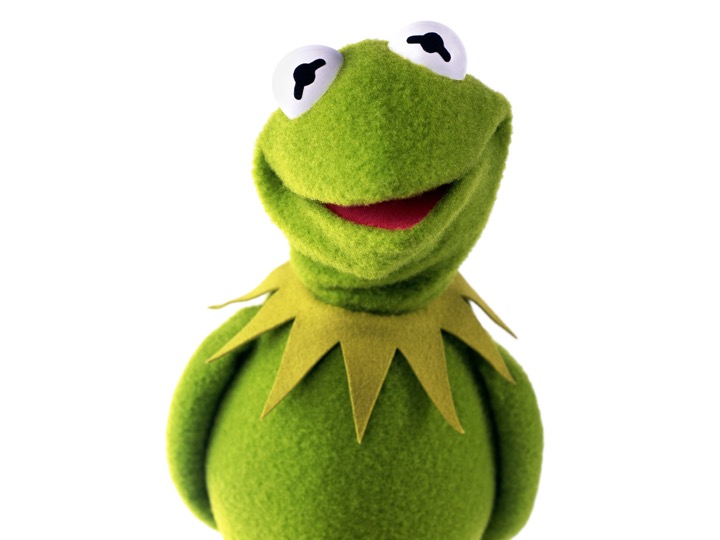 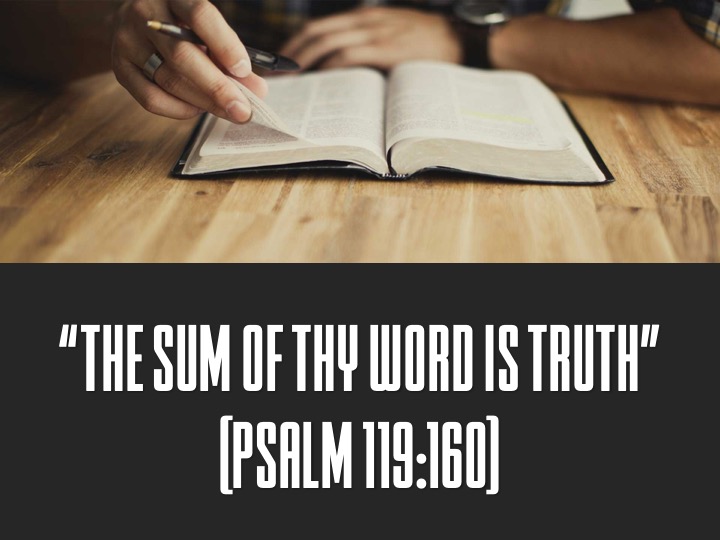 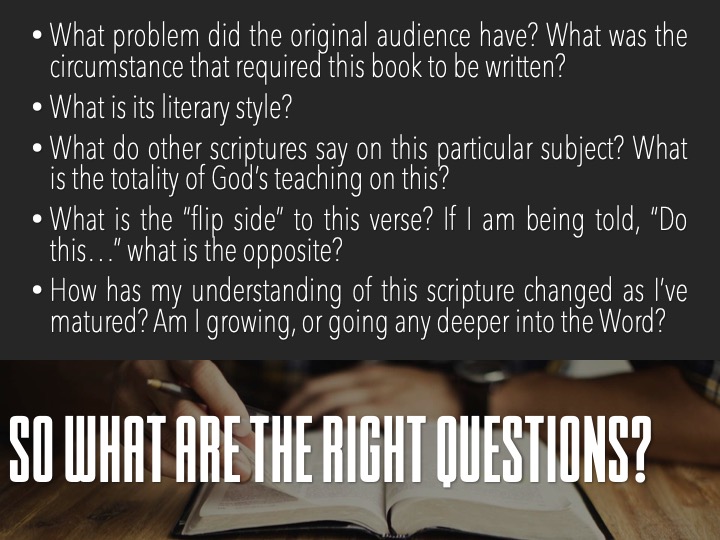